3D Printing and the Basic Aesthetic Values of Sculpture
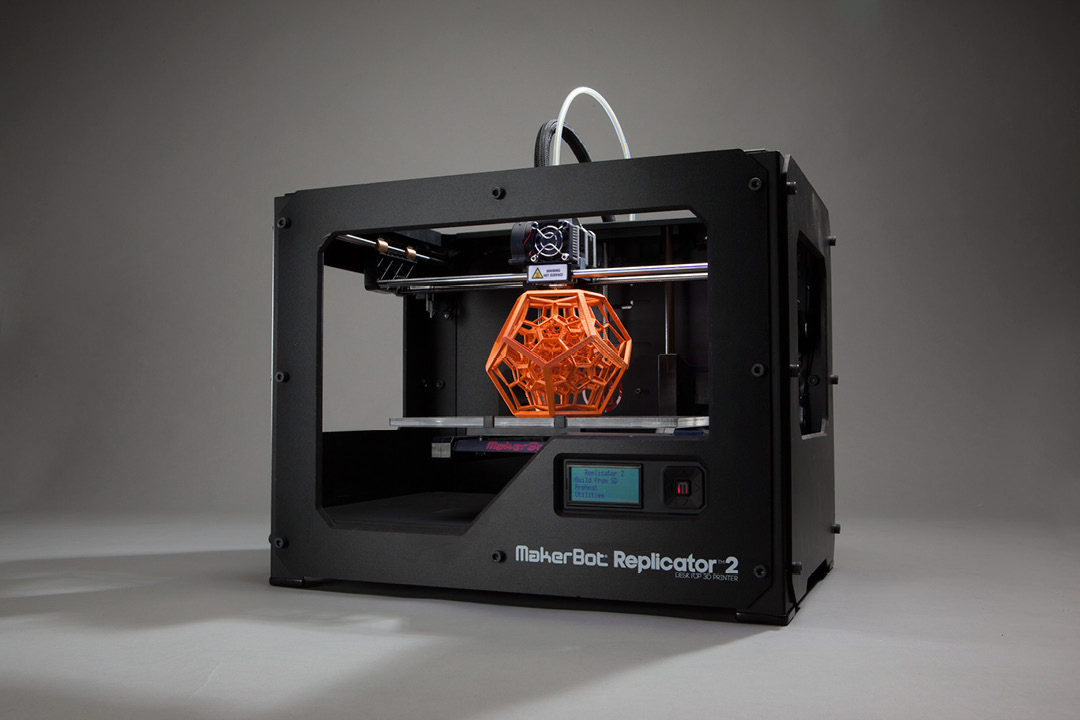 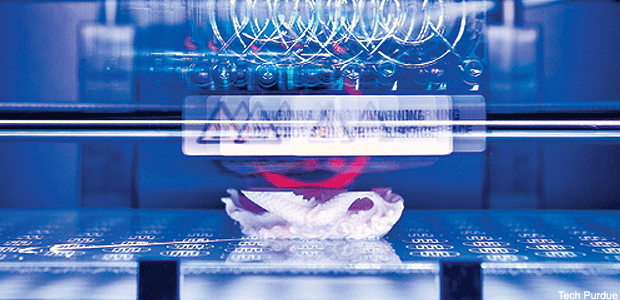 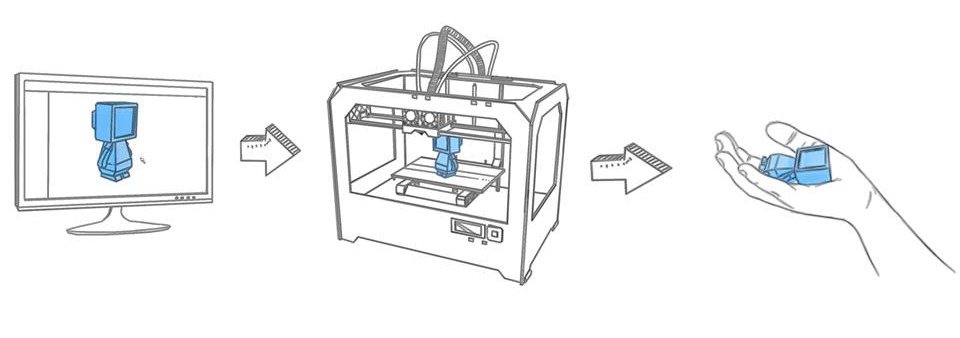 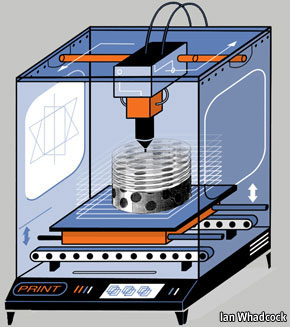 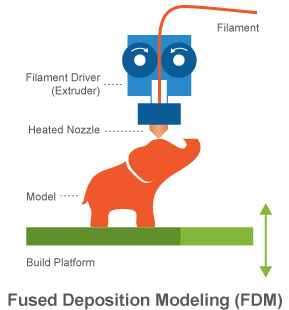 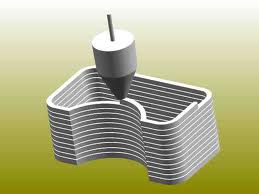 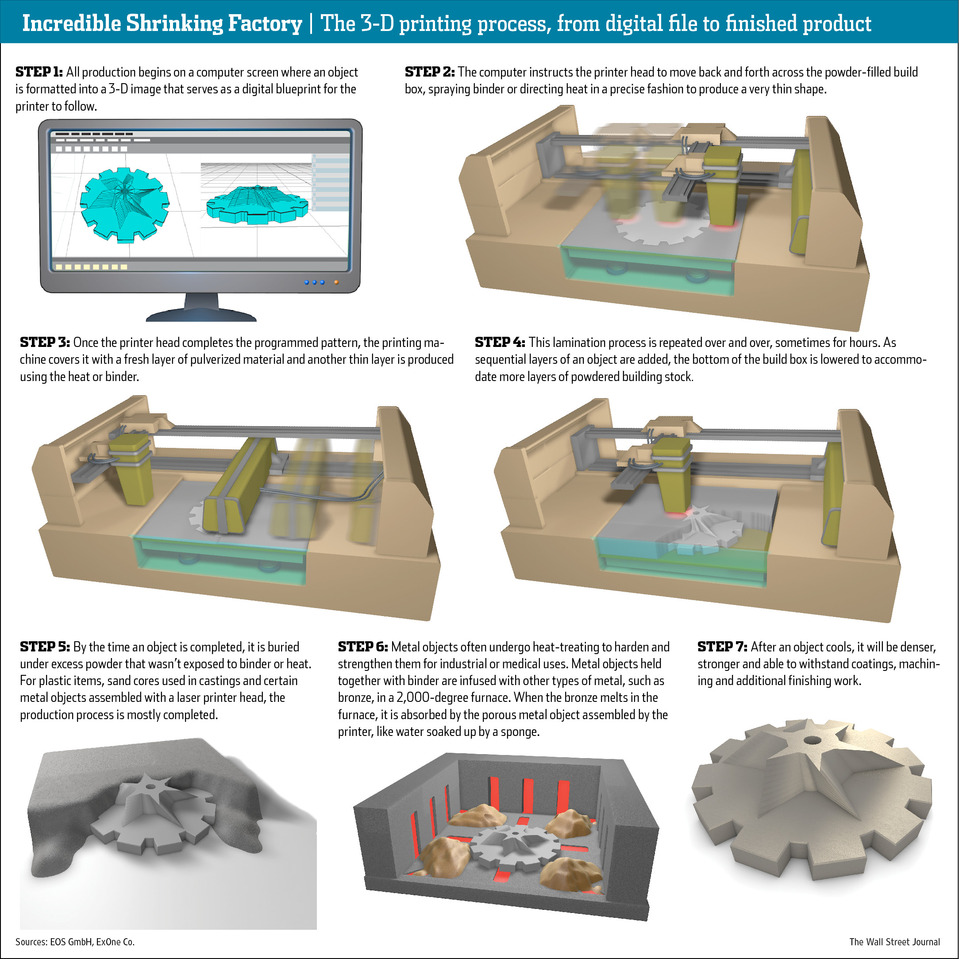 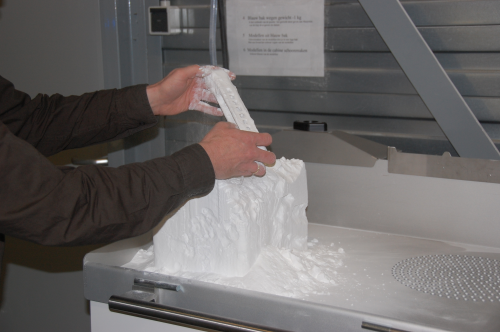 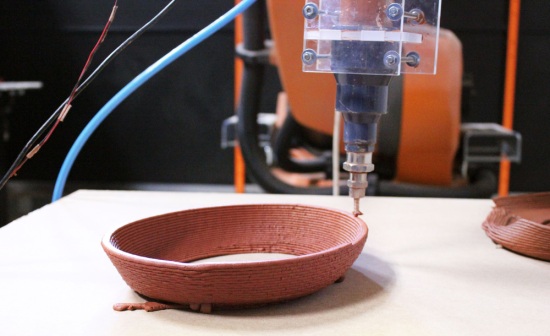 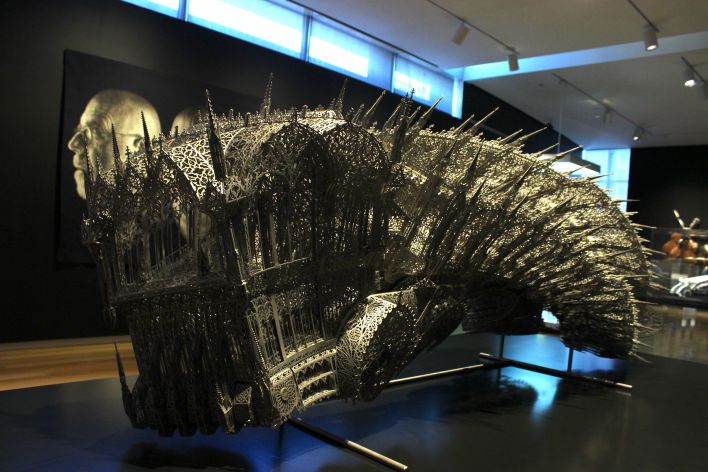 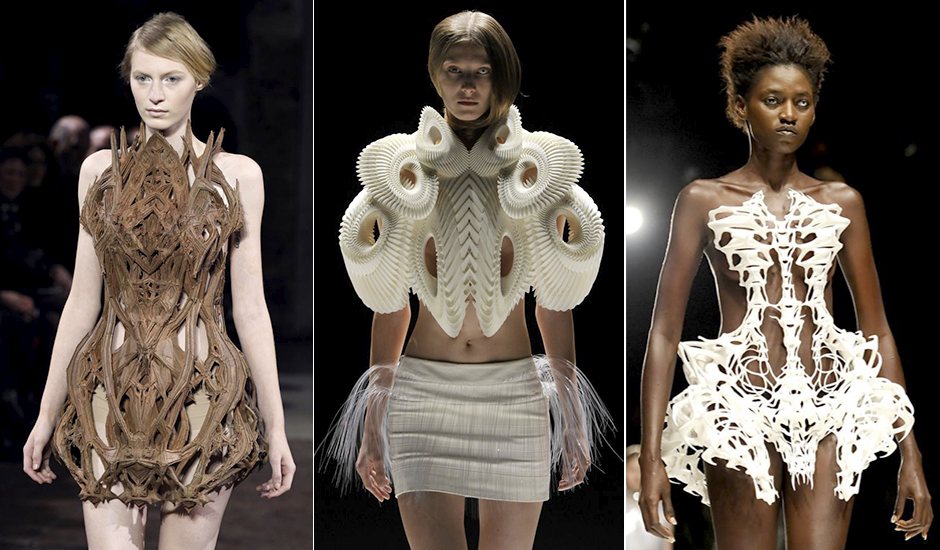 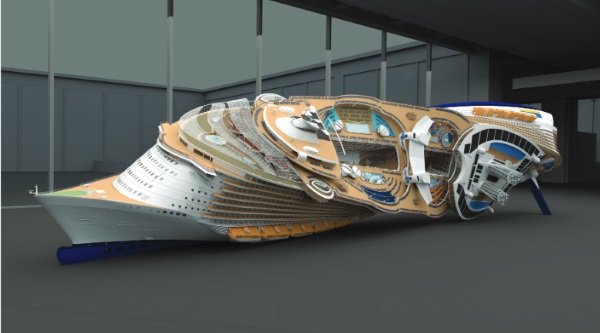 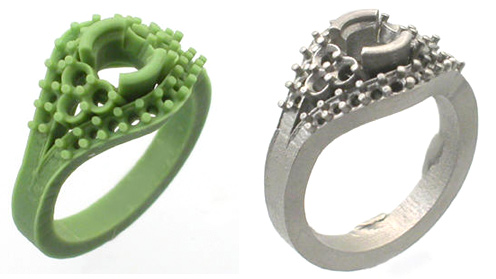 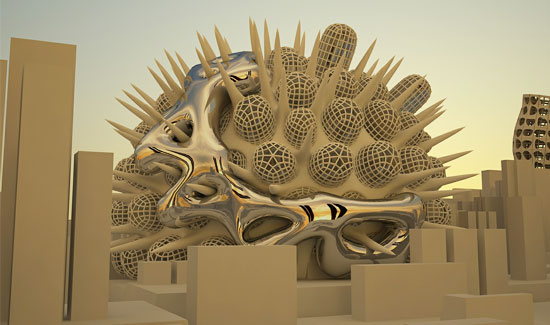 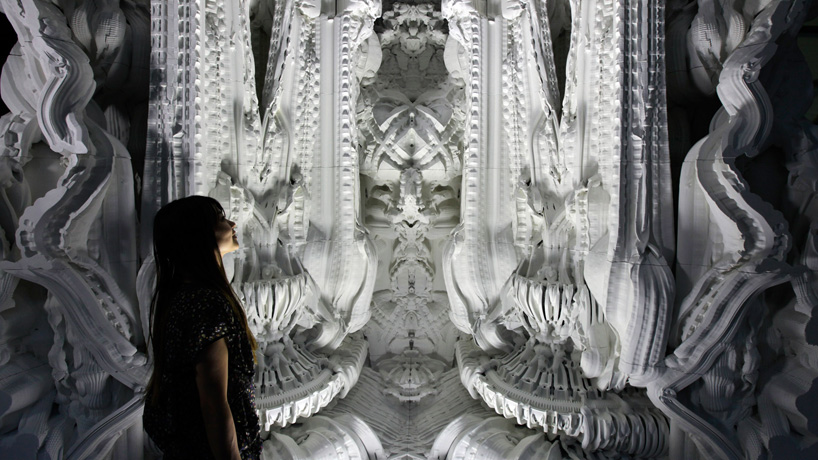 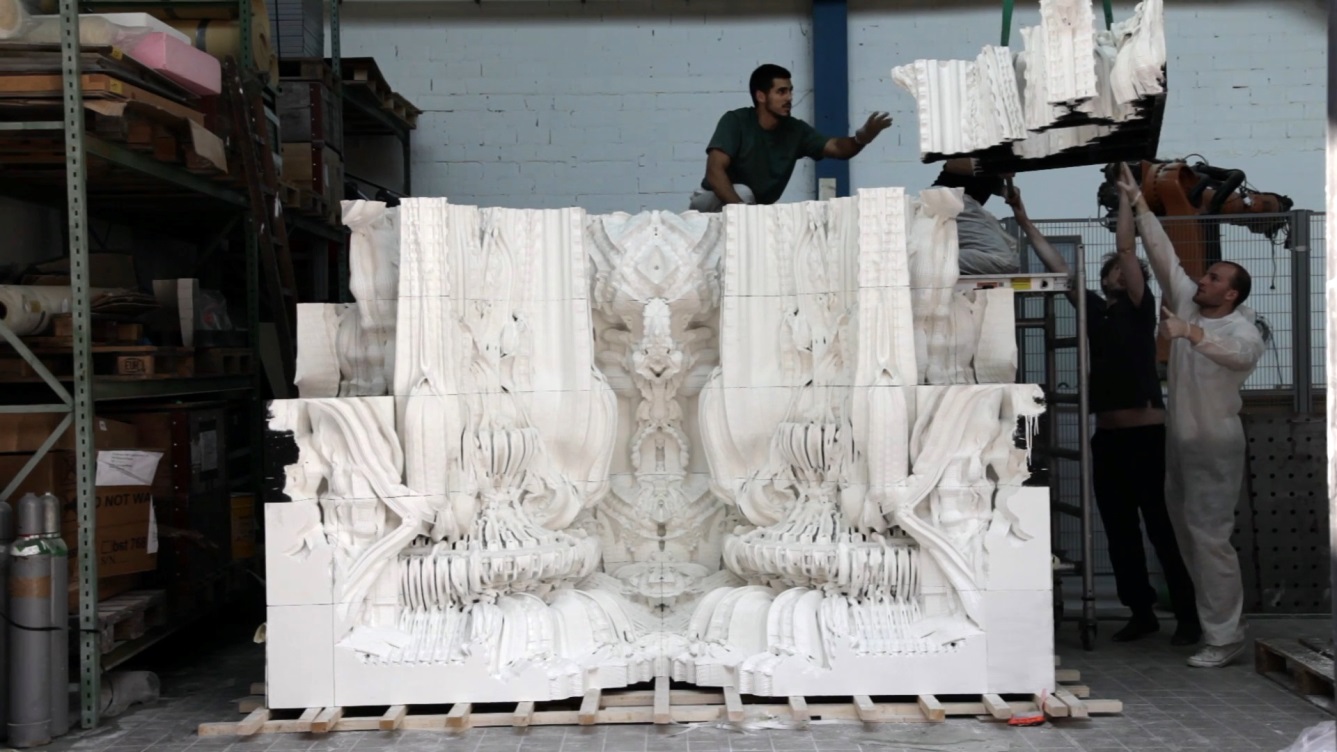 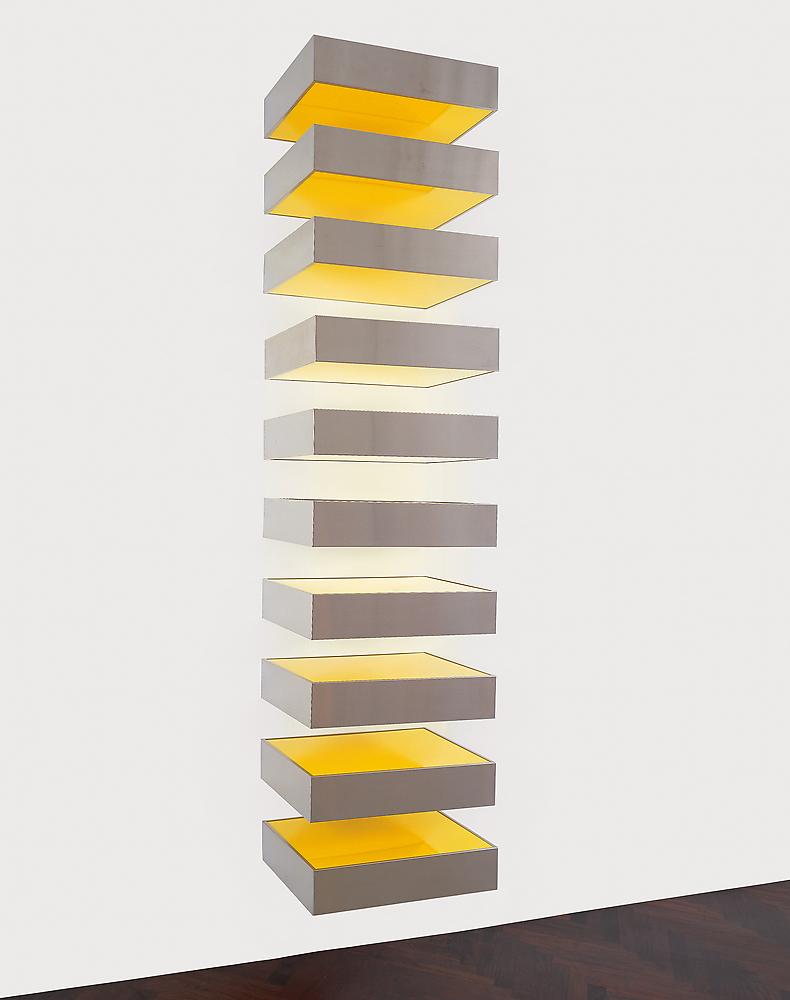 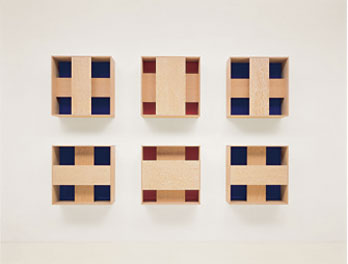 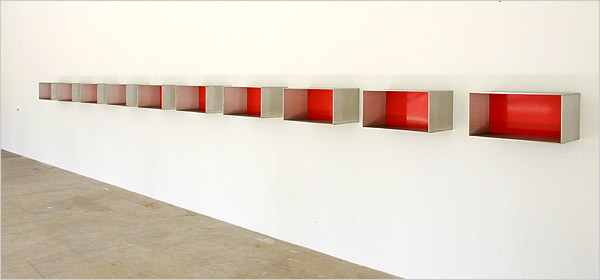 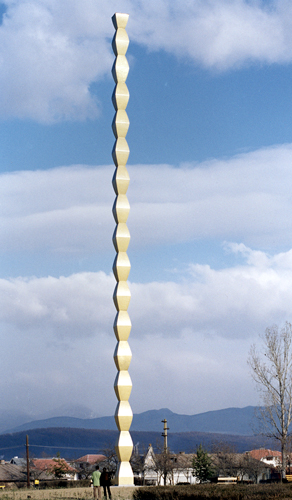 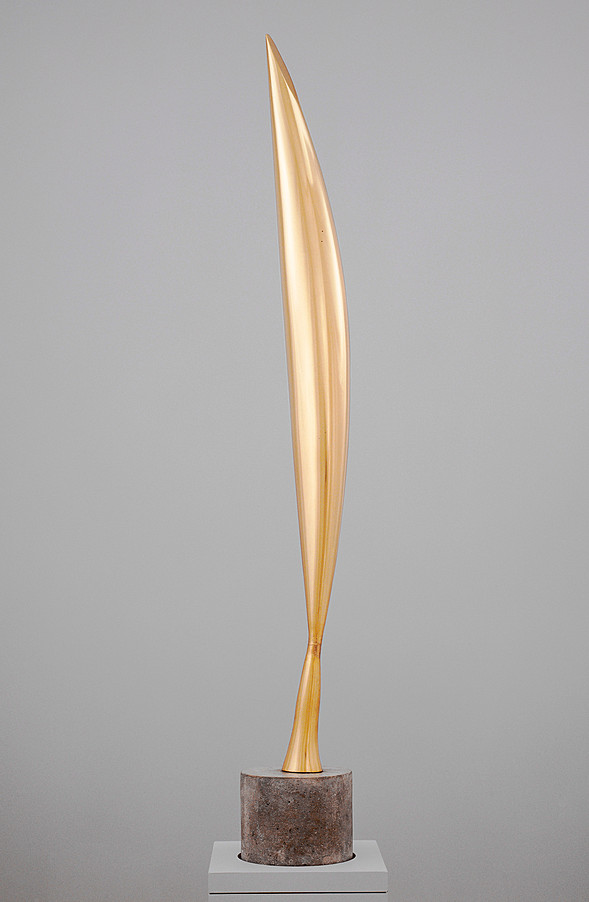 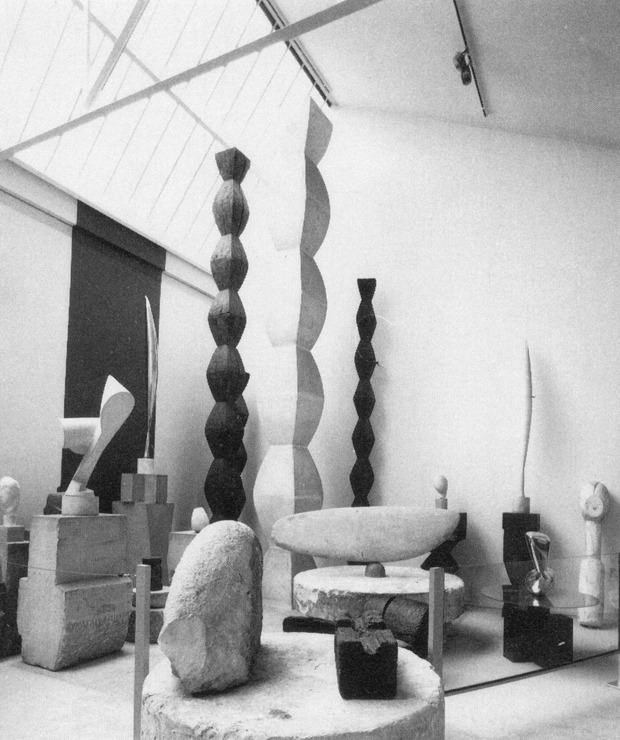 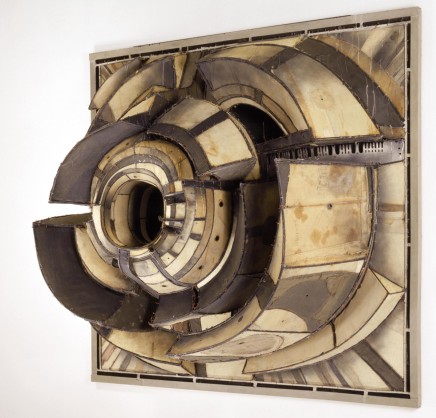 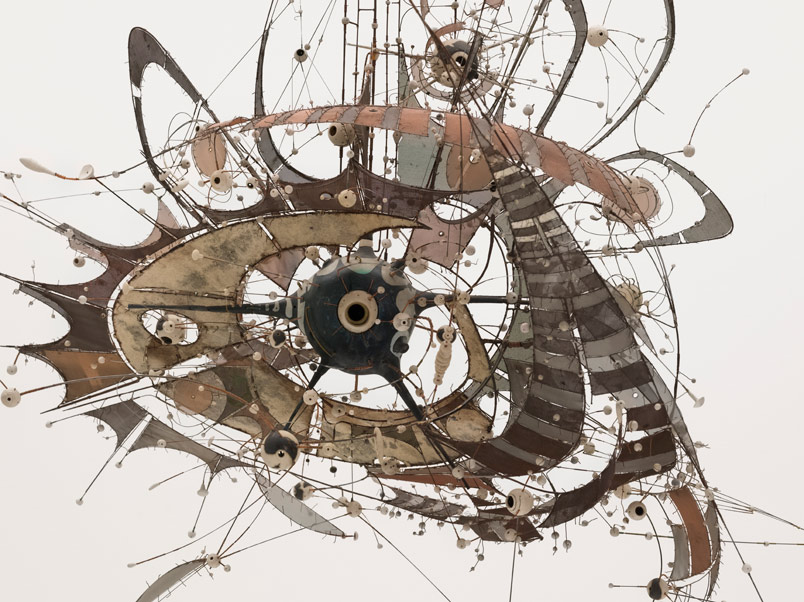 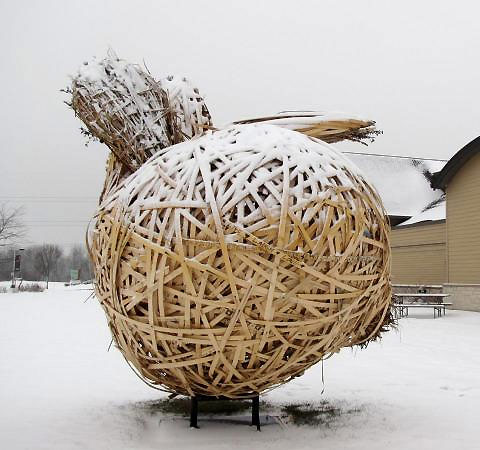 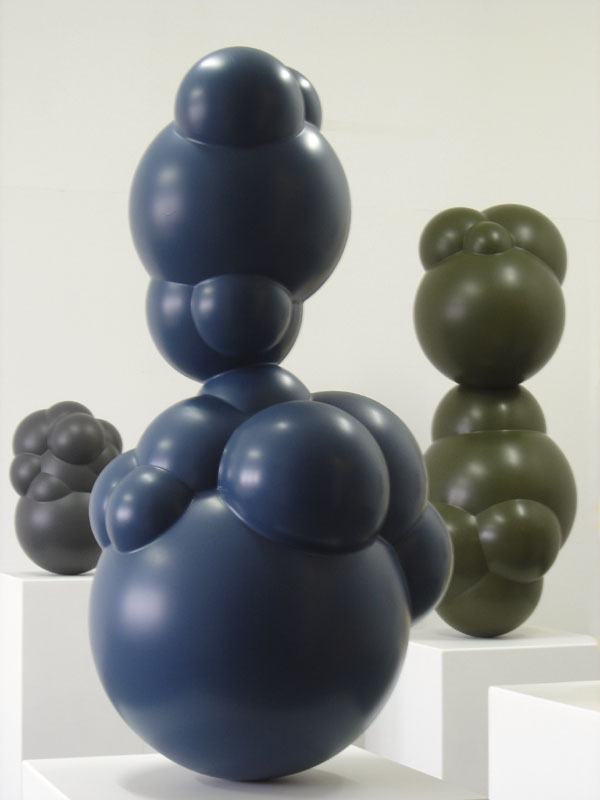 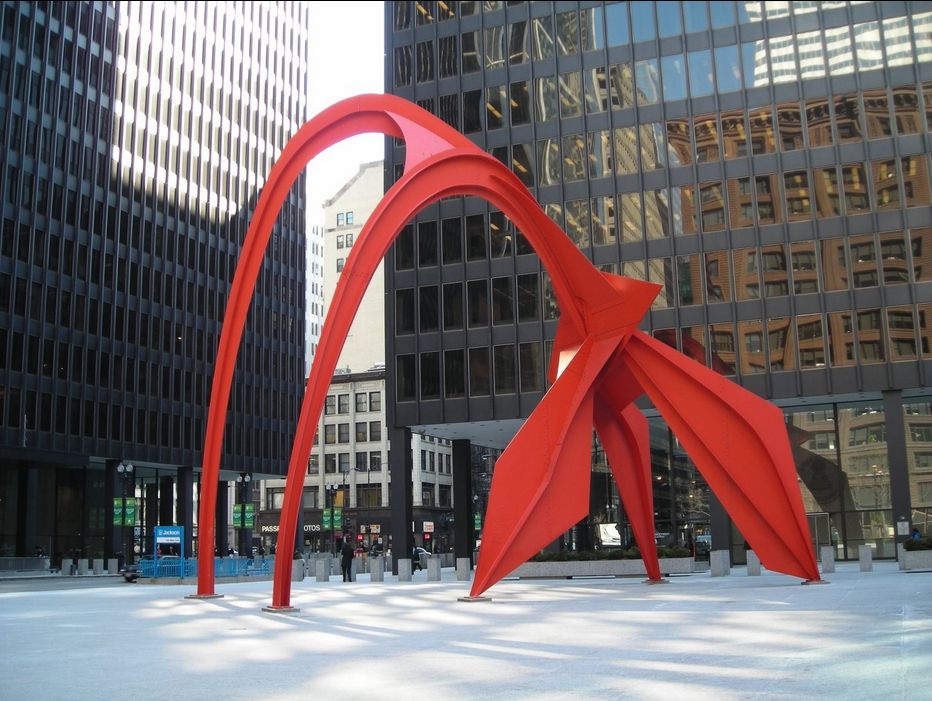 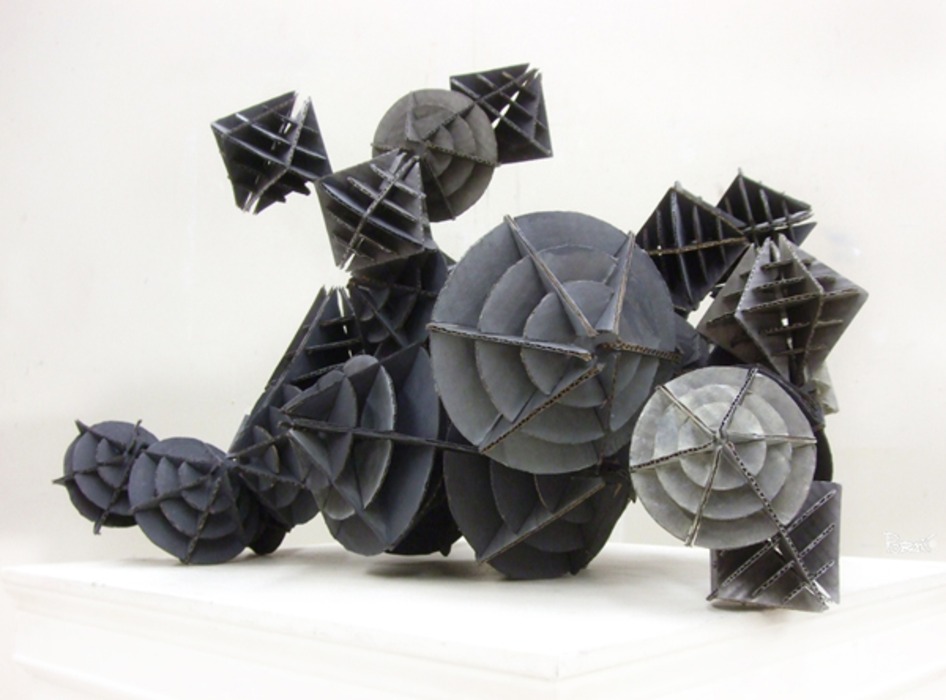 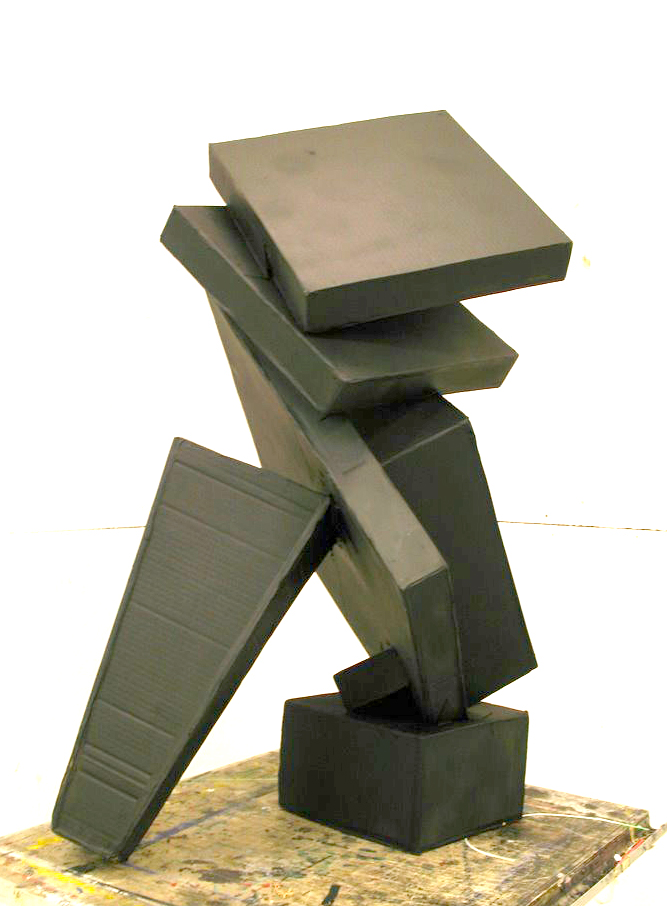 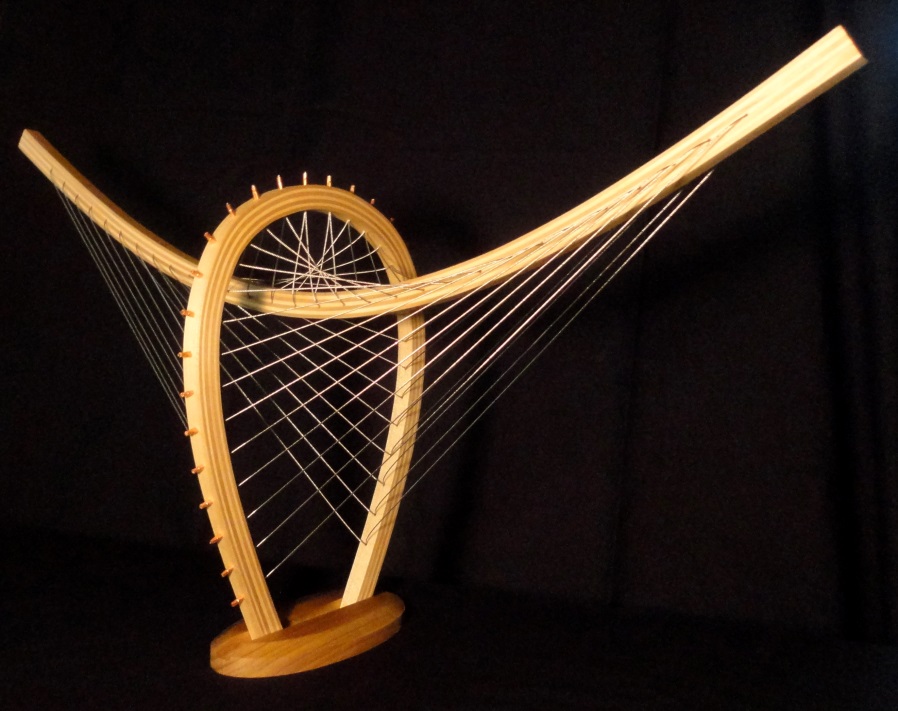 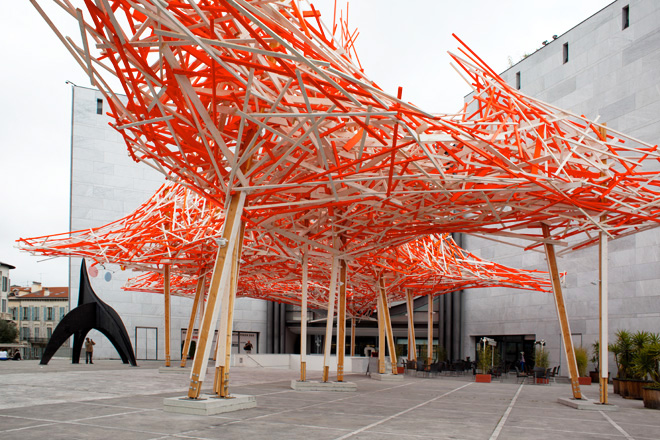 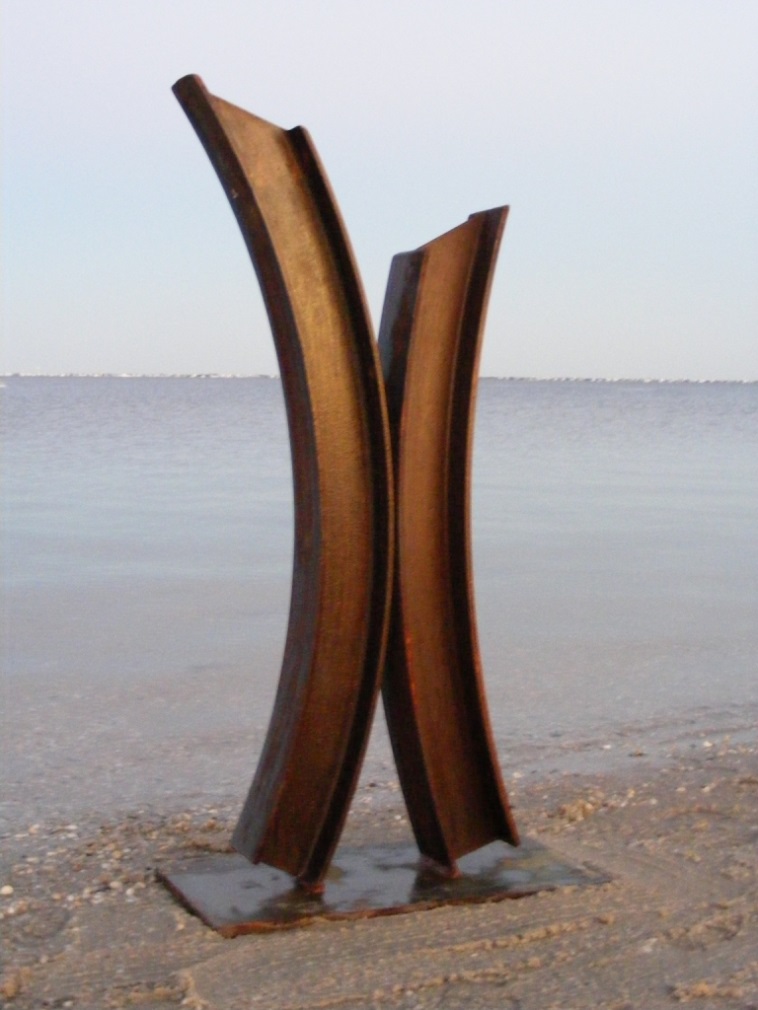 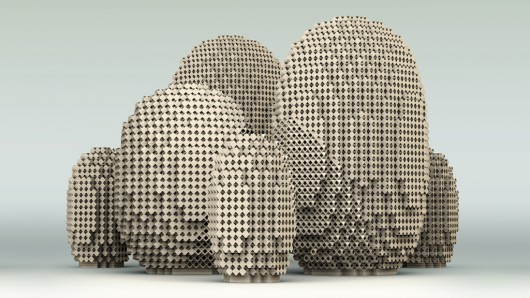 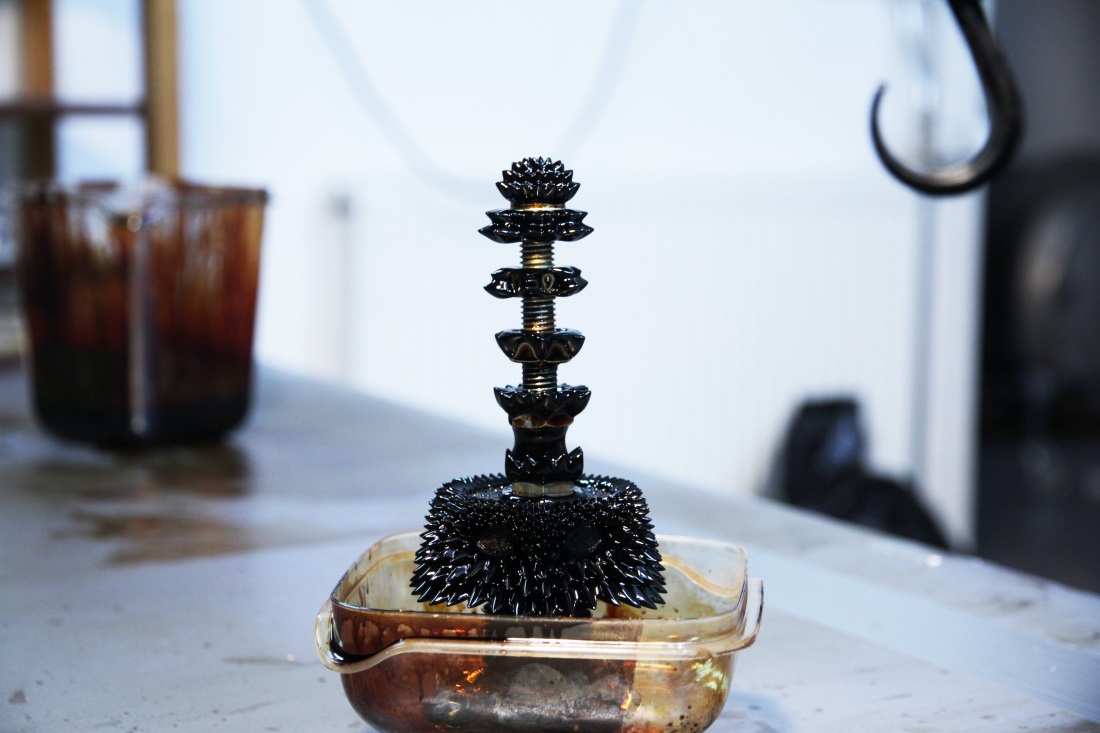 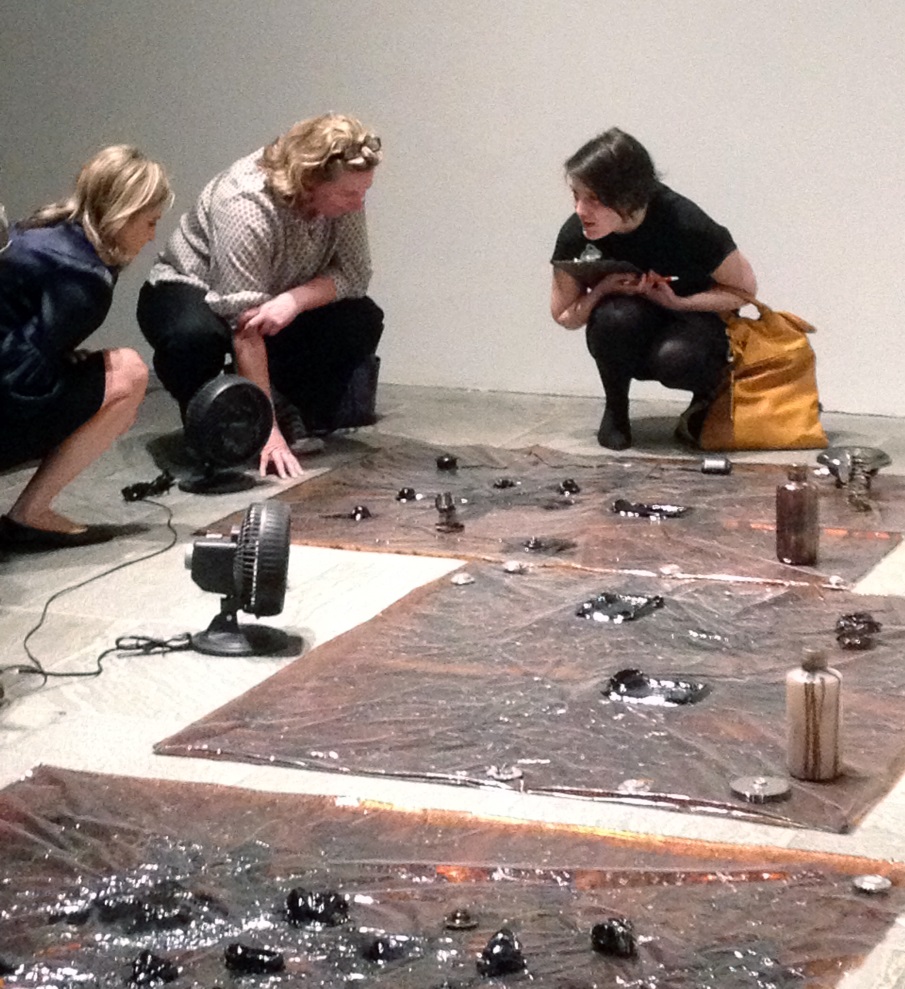 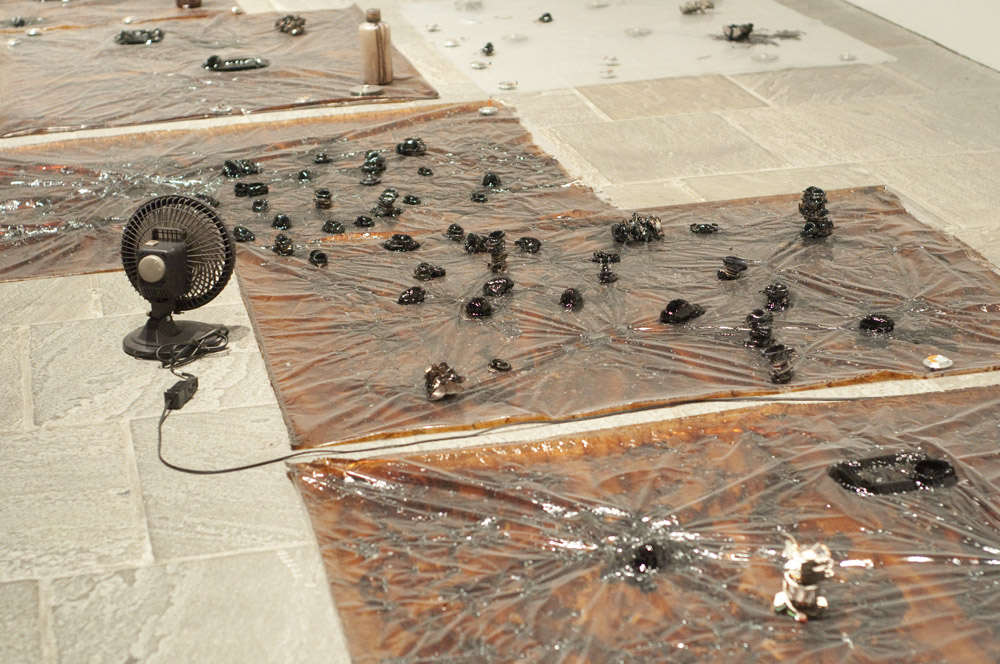 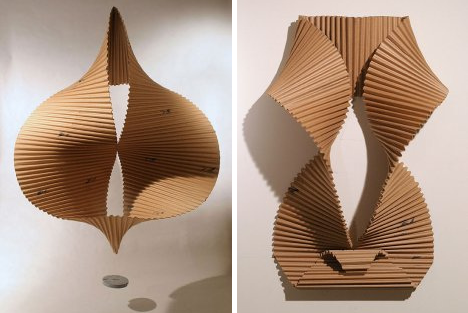 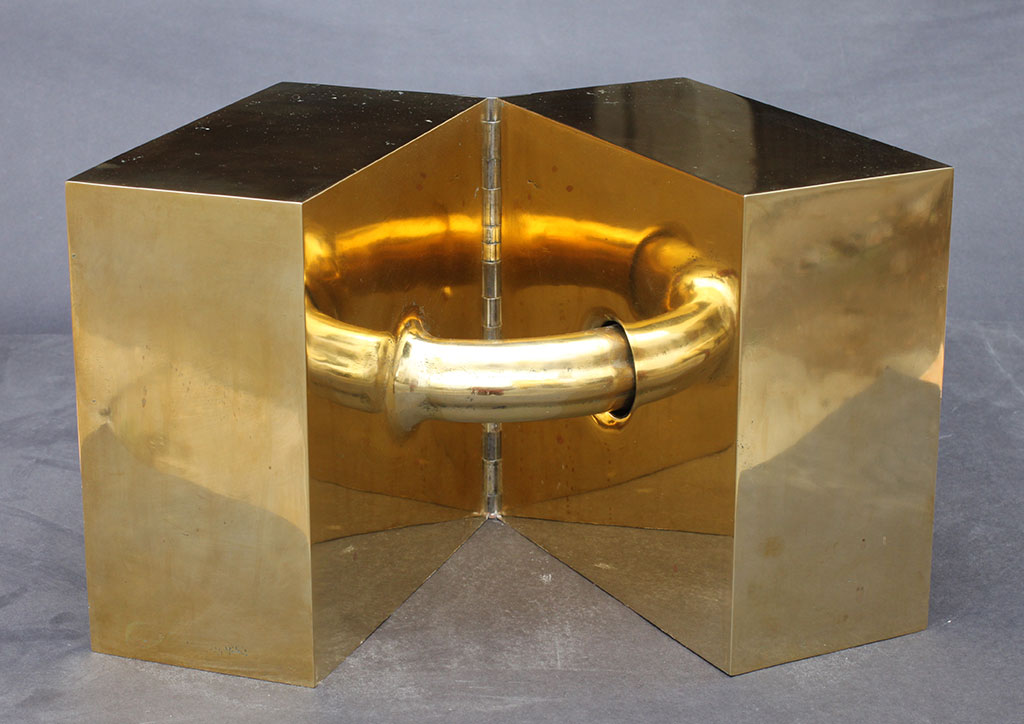